(c) 2012 Ophir Frieder et al
Chapter 5: Loop Structures
Introduction to Computer Science Using Ruby
While Loops
A loop performs an iteration or repetition
A while loop is the simplest form of a loop
Occurs when a condition is true
(c) 2012 Ophir Frieder et al
While Loops
Figure 5.1:

1 while (condition)
2 # statement 1
3 # statement 2
4 # ...
5 # statement n
6 end
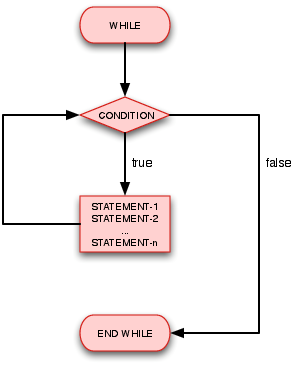 (c) 2012 Ophir Frieder et al
While Loops
Control flow enters the while loop at the instruction: while (condition)
The condition is evaluated
Each of the statements within the loop are executed if the condition is true 
Otherwise, the control flow skips the loop
The while (condition) is reevaluated after the control flow reaches the end
Control flow will repeat the loop from the first to the last statement if the condition evaluates to true
This will continue until the condition evaluates to false
(c) 2012 Ophir Frieder et al
Infinite Loops
Every while loop must lead to the condition eventually becoming false; otherwise, there will an infinite loop 
An infinite loop is a loop that does not terminate
Small mistakes can cause infinite loops
(c) 2012 Ophir Frieder et al
Infinite Loops
The program will not terminate
To terminate the program, hold the control key (CTRL) and then press C
This sequence means cancel
Figure 5.6: 
1 puts "Count up from 0 to ? ”
2 n = gets.to_i
3 i = 5
4 while (i > 0) # always true
5 	i = i + 2 
6 # no provision to change the condition to false
7 end
(c) 2012 Ophir Frieder et al
Until Loops
Until loops are the opposite of while loops
The until loop executes until a condition is true 
In other words, until loops execute while a condition is false
Until loops execute similarly to while loops
Until loop conditionals map to logical opposites of while loop conditionals (Table 5.1)
(c) 2012 Ophir Frieder et al
Until Loops
Figure 5.3
1 until (condition)
2 # statement 1
3 # statement 2
4 # ...
5 # statement n
6 end
(c) 2012 Ophir Frieder et al
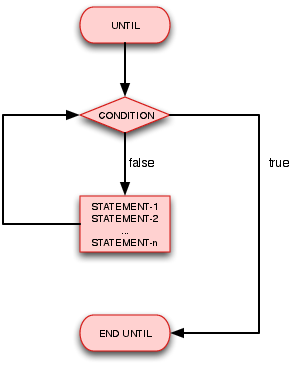 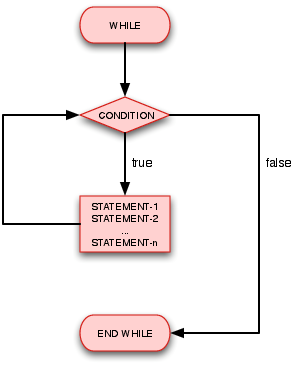 Based of Figures 5.1 and 5.3
While and until loops are interchangeable
These two loops should be used based on clarity
Use “until this is true” instead of “while this is not true” and vice versa
(c) 2012 Ophir Frieder et al
For Loops and Nested Loops
For Loops
Nested Loops
Execute the statement or statements in the loop once for each iteration element
Figure 5.4: 
	1 for num in 0..5
  2 puts num
  3 end
A loop inside a loop
For loops are most commonly used in nested loops
(c) 2012 Ophir Frieder et al
Figure 5.5: For Loops and Nested Loops
1 for i in 1..3
2 	 puts "Outer loop: i = " + i.to_s
3 	 for k in 1..4
4 		puts "Inner loop: k = " + k.to_s
5 	 end   # for k
6 end  # for i
	Note: Indentation and end labeling by comments (For clarity and documentation only)
(c) 2012 Ophir Frieder et al
Figure 5.5: For Loops and Nested Loops
The first loop will initialize, then the second will follow 
The second loop will finish before the first goes on to the next iteration
(c) 2012 Ophir Frieder et al
Example: Finding Prime Numbers
A prime number can only be divided by one and itself
This program determines whether a number is prime or not
Only numbers less than half the given value need to be checked
This reduces the number of possible loop iterations by half
(c) 2012 Ophir Frieder et al
Figure 5.7: Finding Prime Numbers
1 # Initialize our counter
    2 i = 1
    3 
    4 # i: [0, 100]
    5 while (i <= 100)
    6   # Initialize prime flag
    7   prime_flag = true
    8   j = 2
    9   # Test divisibility of i from [0, i/2]
   10   while (j <= i / 2)
   11     # puts " i ==> " + i.to_s + " j ==> " + j.to_s
   12     if (i % j == 0)
   13       prime_flag = false
   14       # break
   15     end
   16     j = j + 1
   17   end
(c) 2012 Ophir Frieder et al
Figure 5.7 Cont’d: Finding Prime Numbers
18   # We found a prime!
   19   if prime_flag
   20     puts "Prime ==> " + i.to_s
   21   end
   22   # Increment the counter
   23   i += 1
   24 end
(c) 2012 Ophir Frieder et al
1 # Initialize our counter
    2 i = 1
    3 
    4 # i: [0, 100]
    5 while (i <= 100)
    6   # Initialize prime flag
    7   prime_flag = true
    8   j = 2
    9   # Test divisibility of i from [0, i/2]
   10   while (j <= i / 2)
   11     # puts " i ==> " + i.to_s + " j ==> " + 	    	   j.to_s
   12     if (i % j == 0)
   13       prime_flag = false
   14       # break
   15     end
   16     j = j + 1
   17   end
Starts the outer loop for searching
Uncomment for debugging
(c) 2012 Ophir Frieder et al
Example: Finding Prime Numbers
Good debugging statements show the most information with the least output statements 
Having many statements can make it harder to find errors
Sometimes, debugging statements are commented out or disabled by Boolean conditions, but not deleted
Could be used later on for debugging or other code might accidentally get deleted with it
(c) 2012 Ophir Frieder et al
1 # Initialize our counter
    2 i = 1
    3 
    4 # i: [0, 100]
    5 while (i <= 100)
    6   # Initialize prime flag
    7   prime_flag = true
    8   j = 2
    9   # Test divisibility of i from [0, i/2]
   10   while (j <= i / 2)
   11     # puts " i ==> " + i.to_s + " j ==> " + 	  	   j.to_s
   12     if (i % j == 0)
   13       prime_flag = false
   14       # break
   15     end
   16     j = j + 1
   17   end
Tests to see if j is a factor of i
Flag is switched to signal that i is  not prime
Uncomment to make the loop terminate immediately
Increments j
Ends the inner loop
The break command simply ends the loop regardless of the condition tested.
It reduces the number of iterations performed and stops the loop once i is determined not to be prime.
(c) 2012 Ophir Frieder et al
18   # We found a prime!
   19   if prime_flag
   20     puts "Prime ==> " + i.to_s
   21   end
   22   # Increment the counter
   23   i += 1
   24 end
Shorthand notation for 
i = i + 1
Converts i to a string and outputs it when its a prime
(c) 2012 Ophir Frieder et al
Example: Finding Prime Numbers
The syntax for the shorthand notation can be used with “+”, “-”, “*”, or “/” operators
Stores the result of the operation in the variable used
Output for the program: modified to check numbers up to 25
Prime  1
Prime  2
Prime  3
Prime  5
Prime  7
Prime  11
Prime  13
Prime  17
Prime  19
Prime  23
(c) 2012 Ophir Frieder et al
Summary
Loop structures instruct the computer to repeat a set of steps until a condition is met
While loops, until loops, and for loops can be used to create a loop structure
Nested loops are loops within loops
(c) 2012 Ophir Frieder et al